2 次関数
（教科書p.84）
１
考察１-２
2 次関数
（教科書p.84）
１
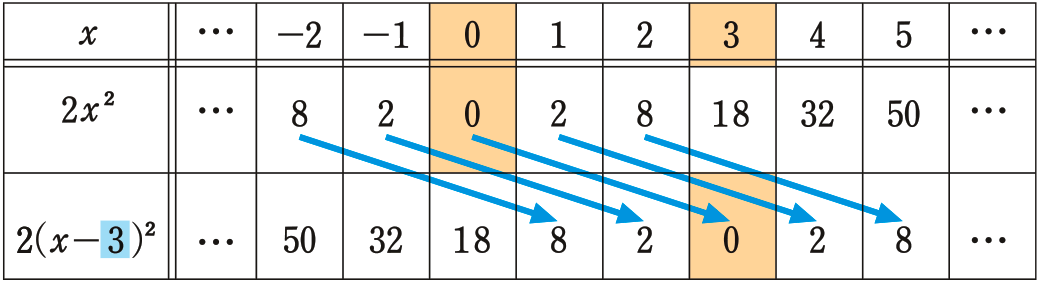 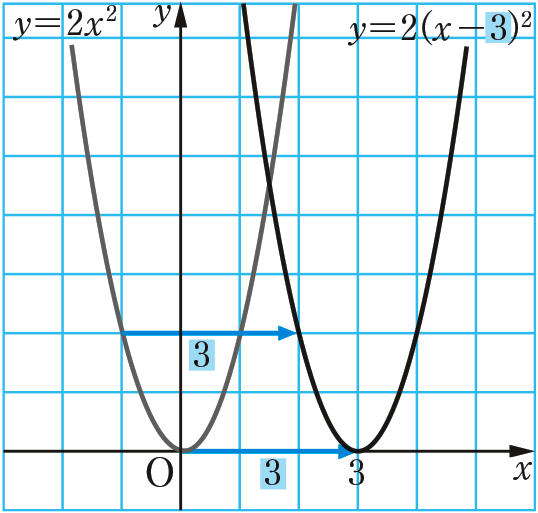 □注意
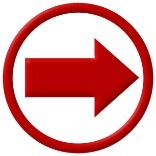 2 次関数
（教科書p.84）
１
2 次関数
（教科書p.84）
１
問５
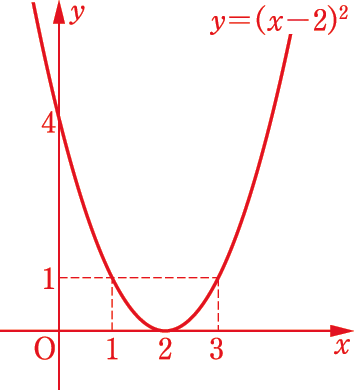 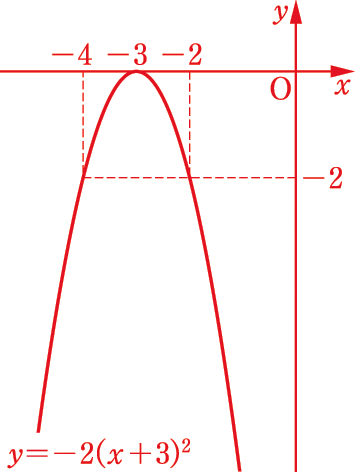